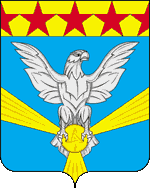 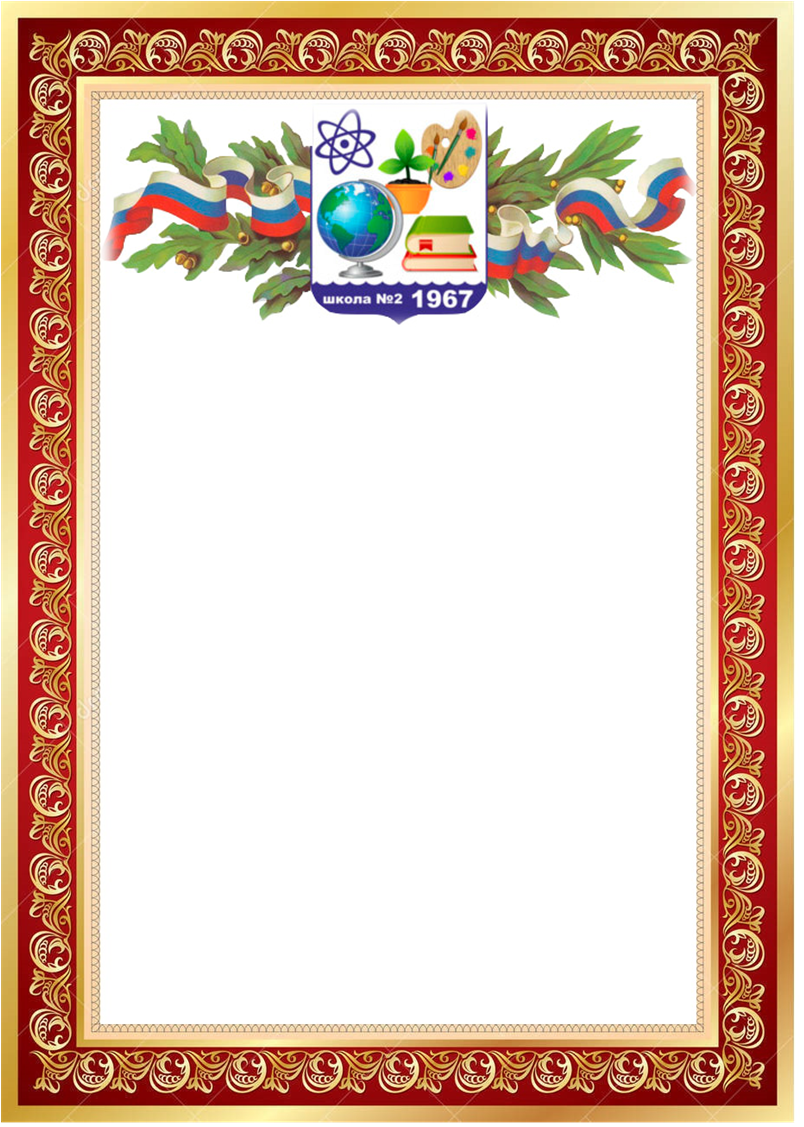 Паспорт лучшей муниципальной практики
городского округа город Нововоронеж
«Нововоронеж – город 3D-технологий»
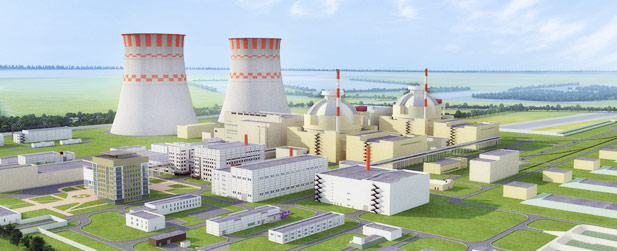 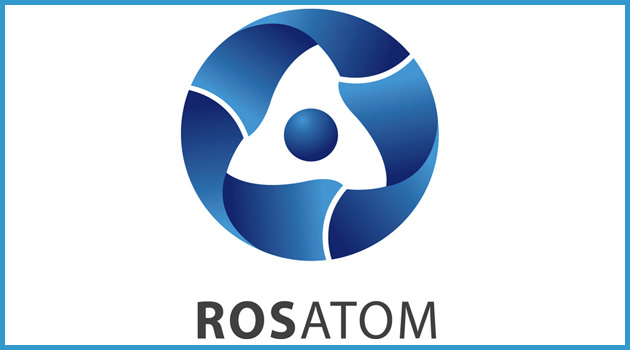 В настоящее время трехмерное информационное моделирование в разной степени коснулось различных отраслей, атомная отрасль не стала исключением. Разработанная технология 3D моделирования строительной части АЭС позволяет создавать 3D модели объектов любой сложности с уровнем детализации, соответствующим реальному объекту. 
Динамический актуальный каталог формируется в процессе создания 3D модели посредством применения PF-технологии. «PF-технология» – технология многопоточного 3D моделирования. Концепция PF-технологии разработана и апробирована в реальном проекте по созданию информационной 3D модели Ростовской АЭС- блок №4. Данная практика  позволяет создать разноуровневую образовательную среду, обеспечивающую формирование у обучающихся компетенций в области моделирования и конструирования на основе информационно-коммуникационных и 3D-технологий.
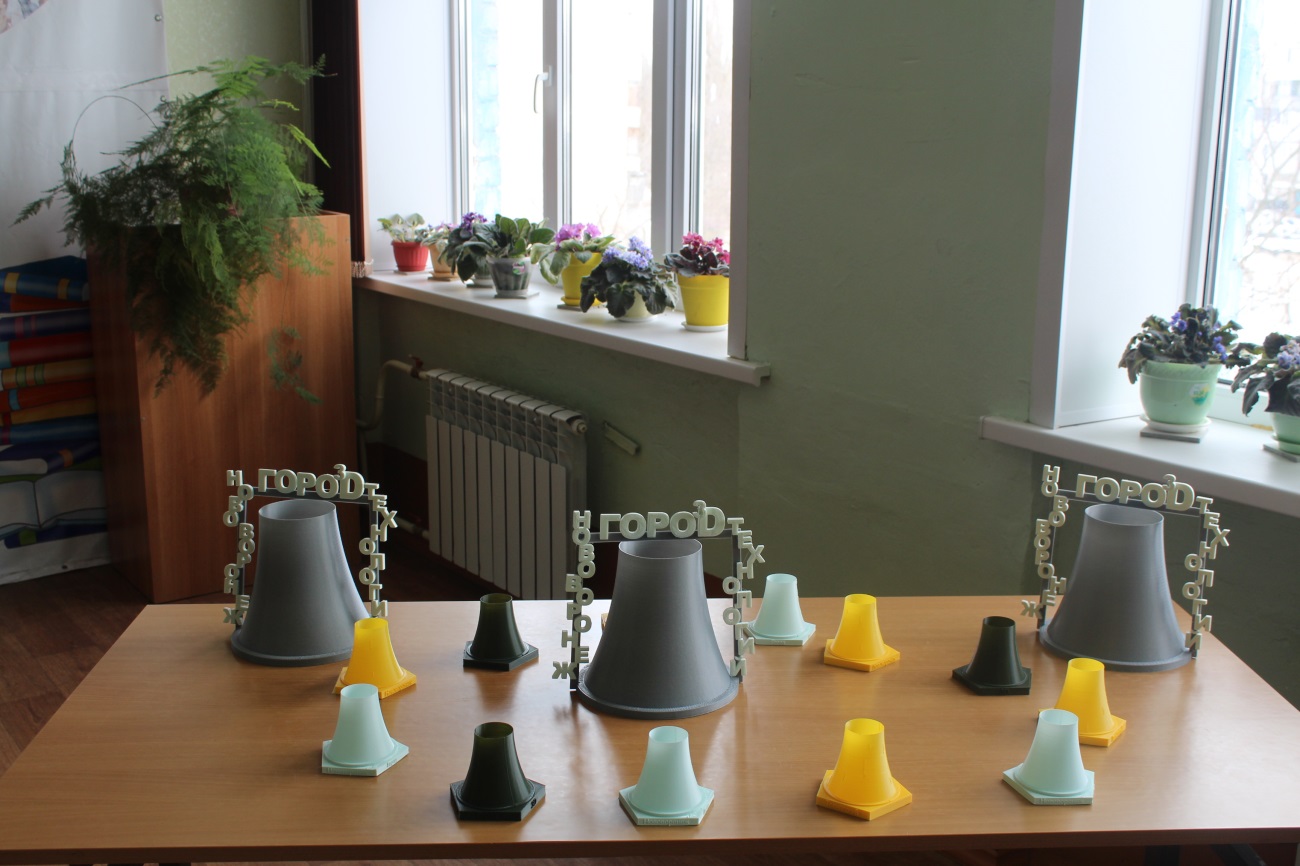 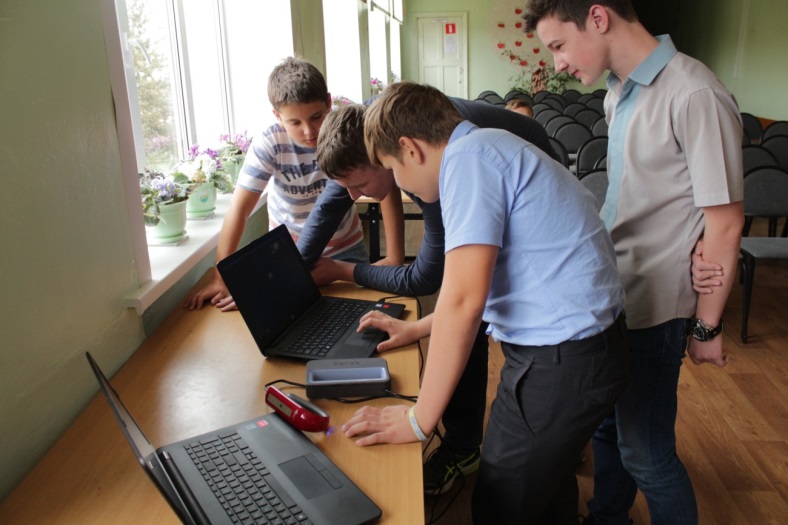 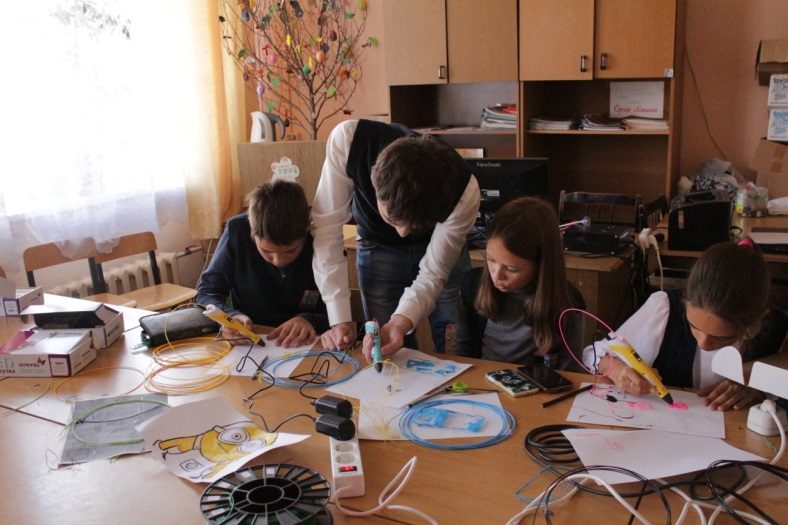 Сроки реализации практики
Ежегодно с январь по апрель:
Январь-март волонтёры научного общества школы «3D- миры» проводят мастер – классы и обучающие занятия с учащимися городских школ. Дают навыки работы с 3Д-ручкой, 3Д-сканером, 3Д-принтером. Итог обучения городской фестиваль «Нововоронеж – город 3D-технологий».  
Апрель – анализ результатов, подведение итогов, поощрение волонтёров-старшеклассников, принявших участие в мероприятии
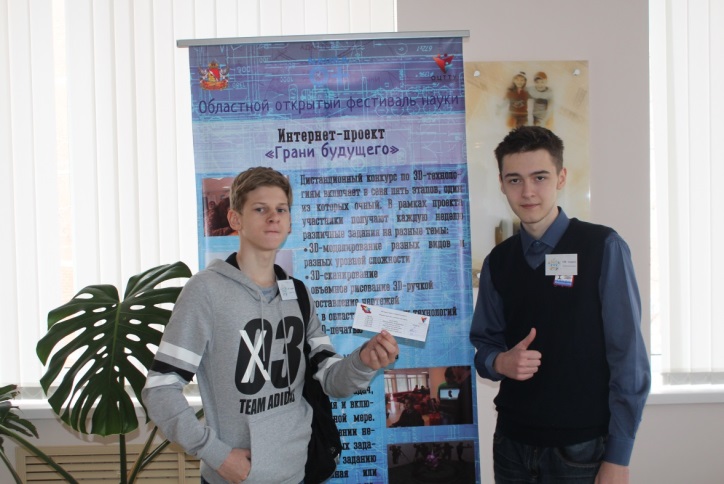 Возможности, которые позволили реализовать практику
В школе есть необходимое оборудование по 3Д-технологиям: 3д-ручки (10), 3д-принтеры(2), 3д-сканеры (3) т.к. школа участник областной программы  по 3Д – технологиям  «Индустриальная школа» и 2017 году получили грант от Фонда «АТР АЭС».   Команда школы «3Д - миры» является победителем областного технического конкурса «Грани будущего»,  победители и призёры Межрегионального конкурса «Робоарт» и «Робофест», призёры областной олимпиады  по 3Д – моделированию.
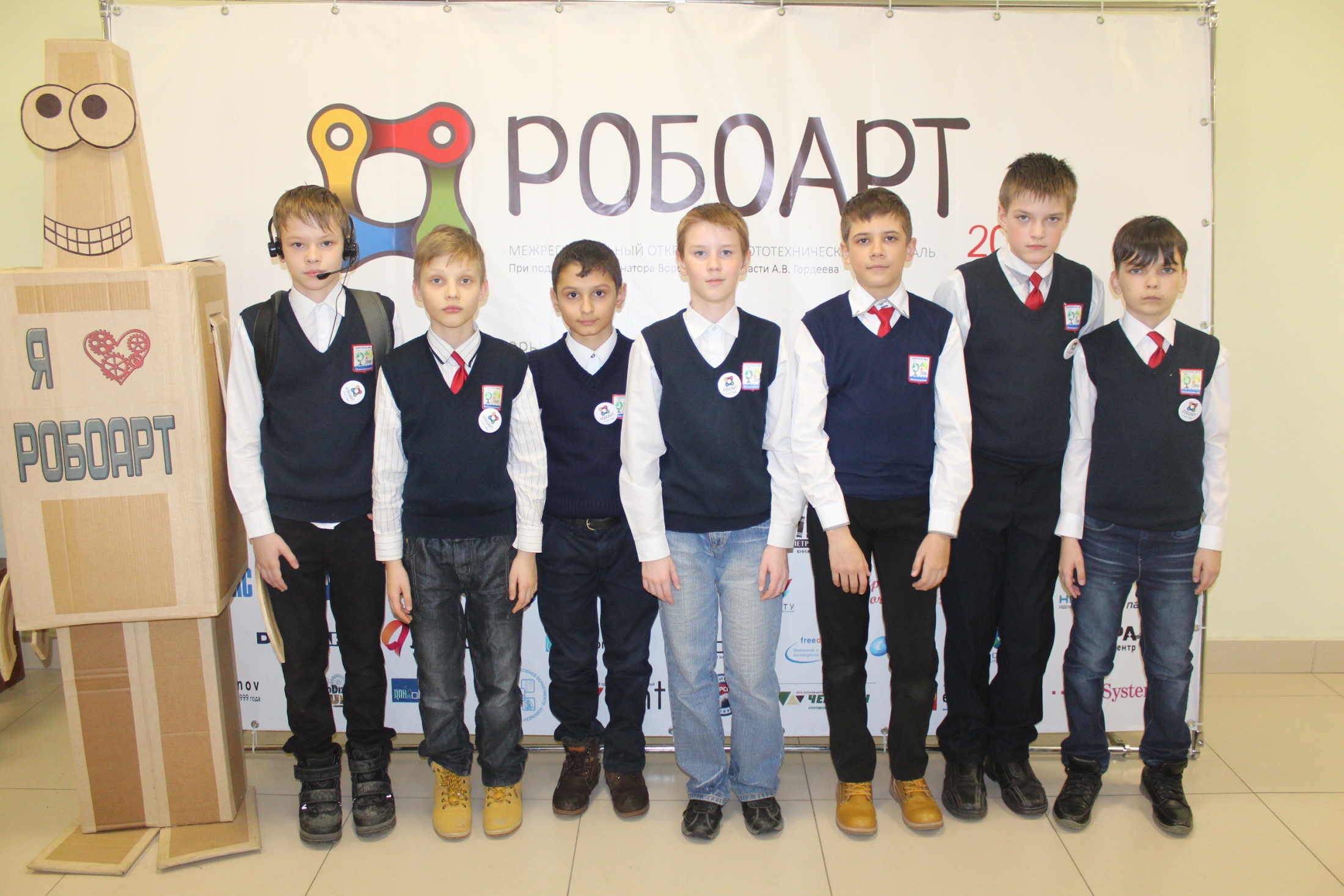 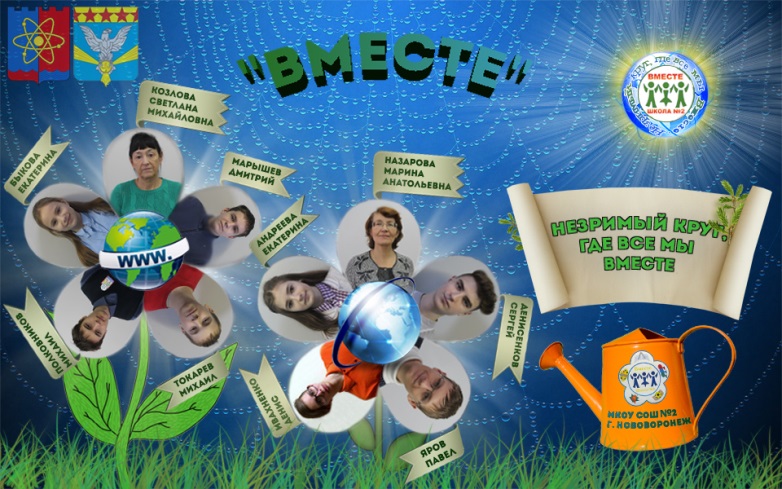 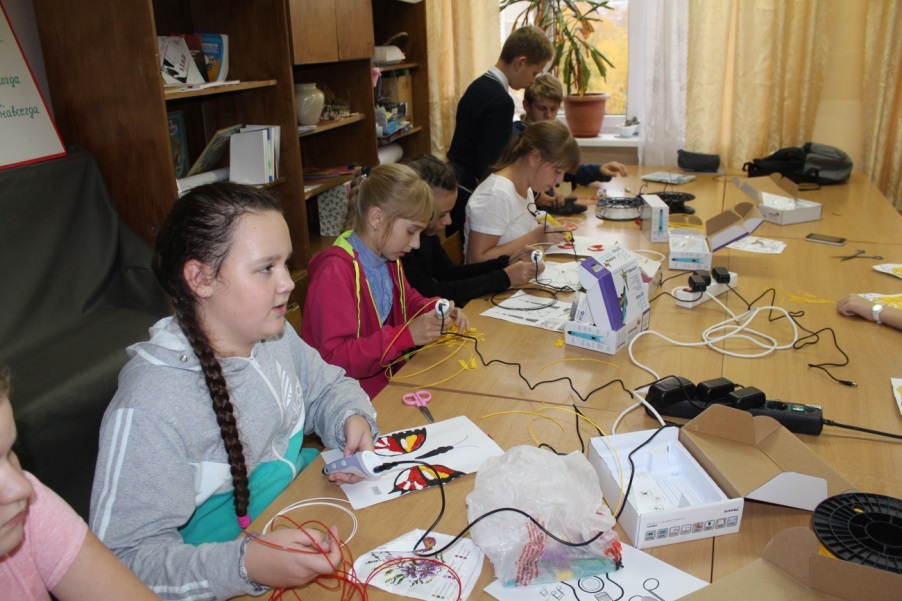 Принципиальные подходы
Проведение мастер-классов для учащихся и жителей города.
	Проведение волонтёрами внеурочных занятий по 3Д- моделированию с учащимися городских школ.
	Проведение городского фестиваля «Нововоронеж – город 3D-технологий»
	Проведение интернет- голосования жителями города за конкурсные работы.
	Отражение этапов практики школьным телевидением «Вместе», которое  является  площадкой - "Атом ТВ"  СМИ проекта "Школа Росатома".
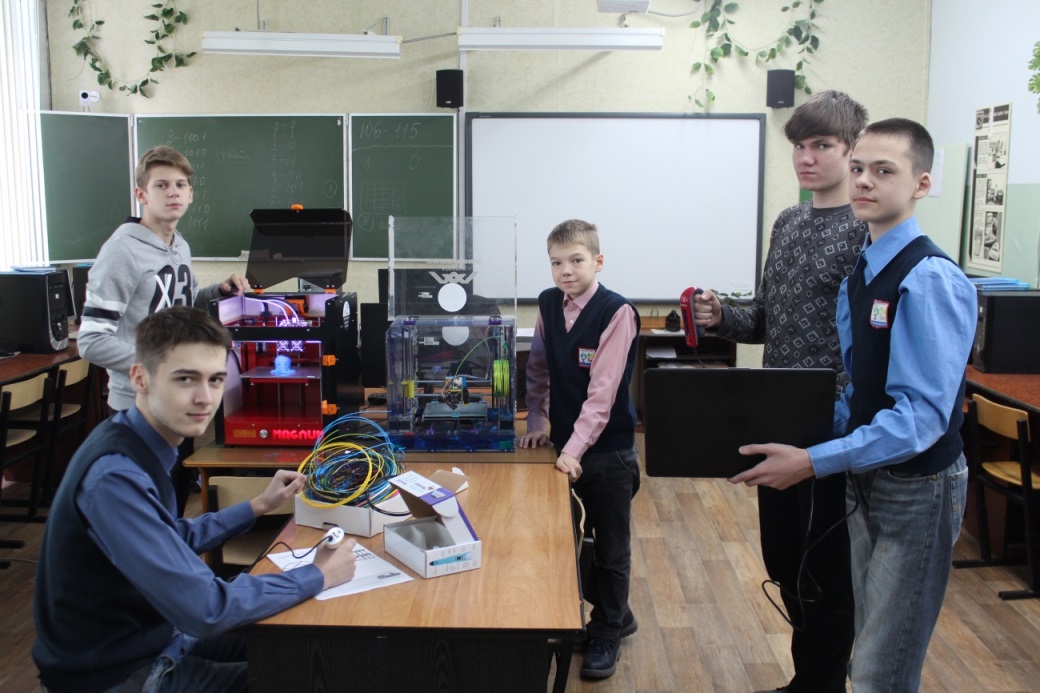 Победители конкурса
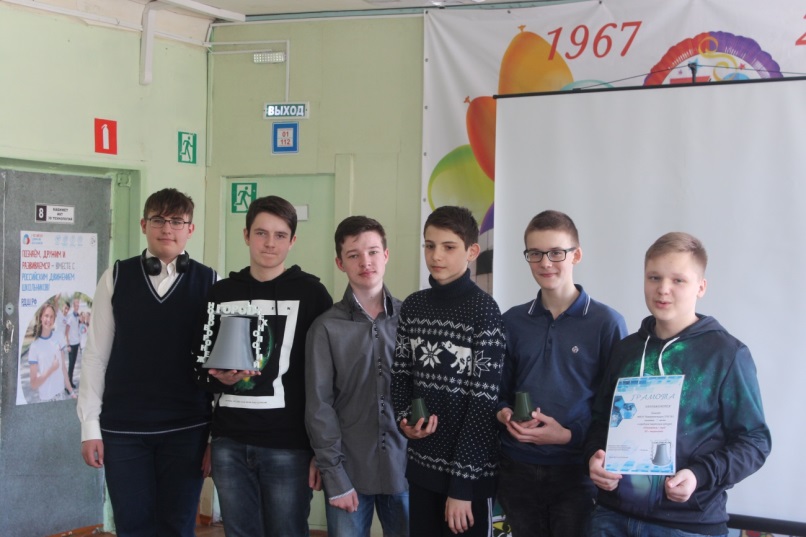 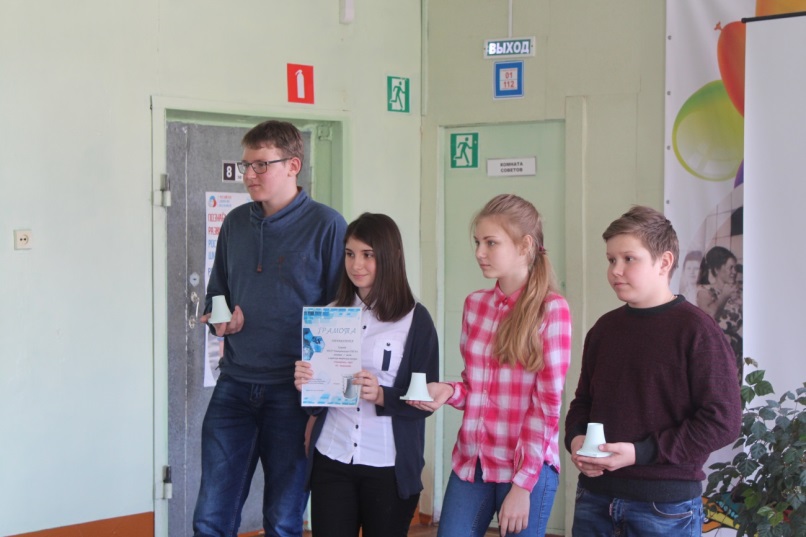 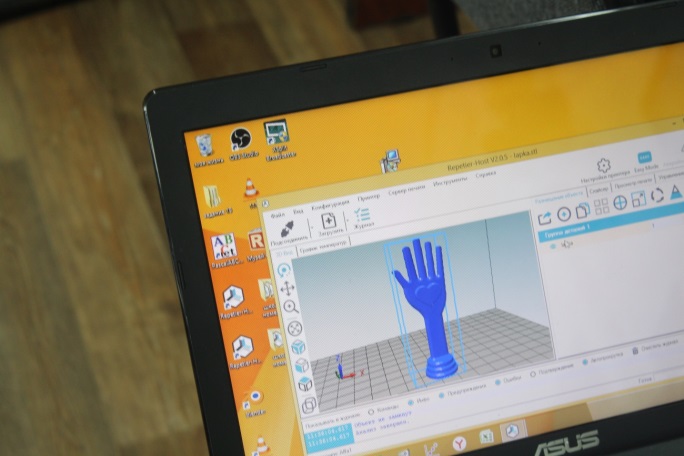 3 школа
1 школа
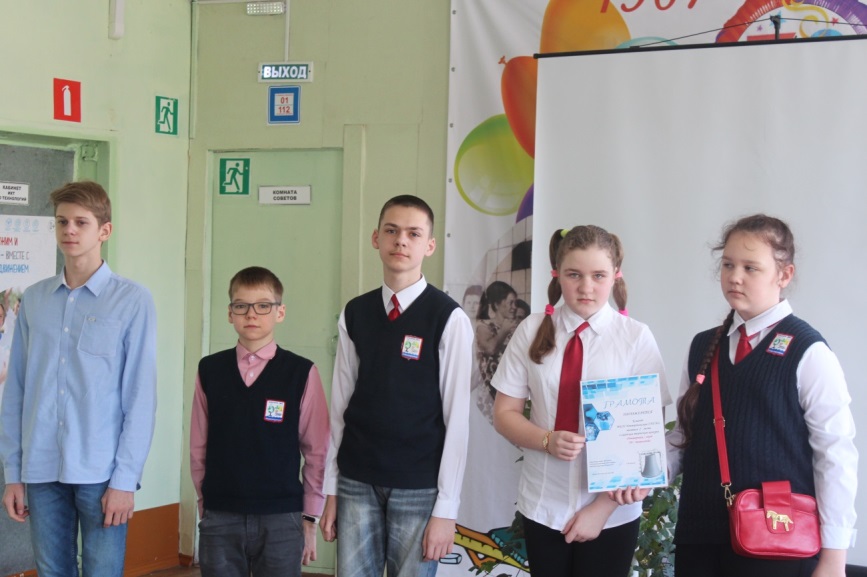 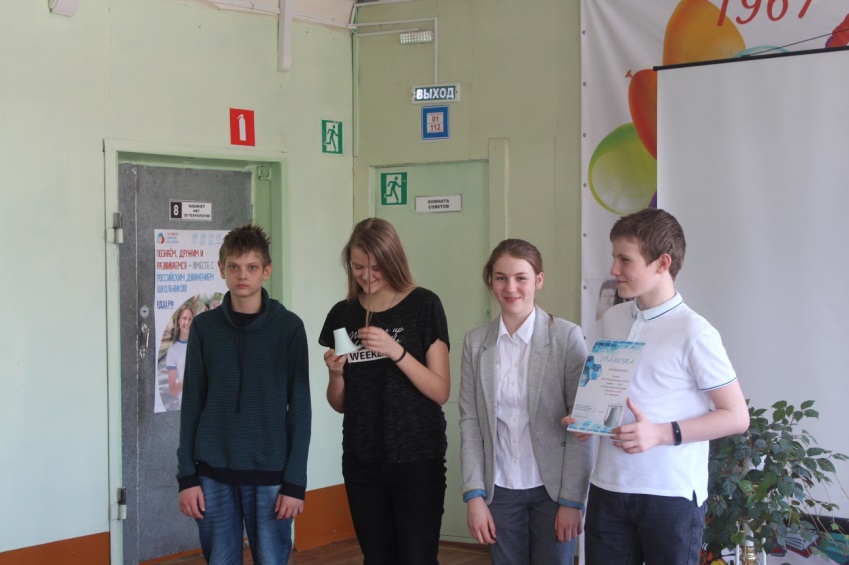 2 школа
4 школа
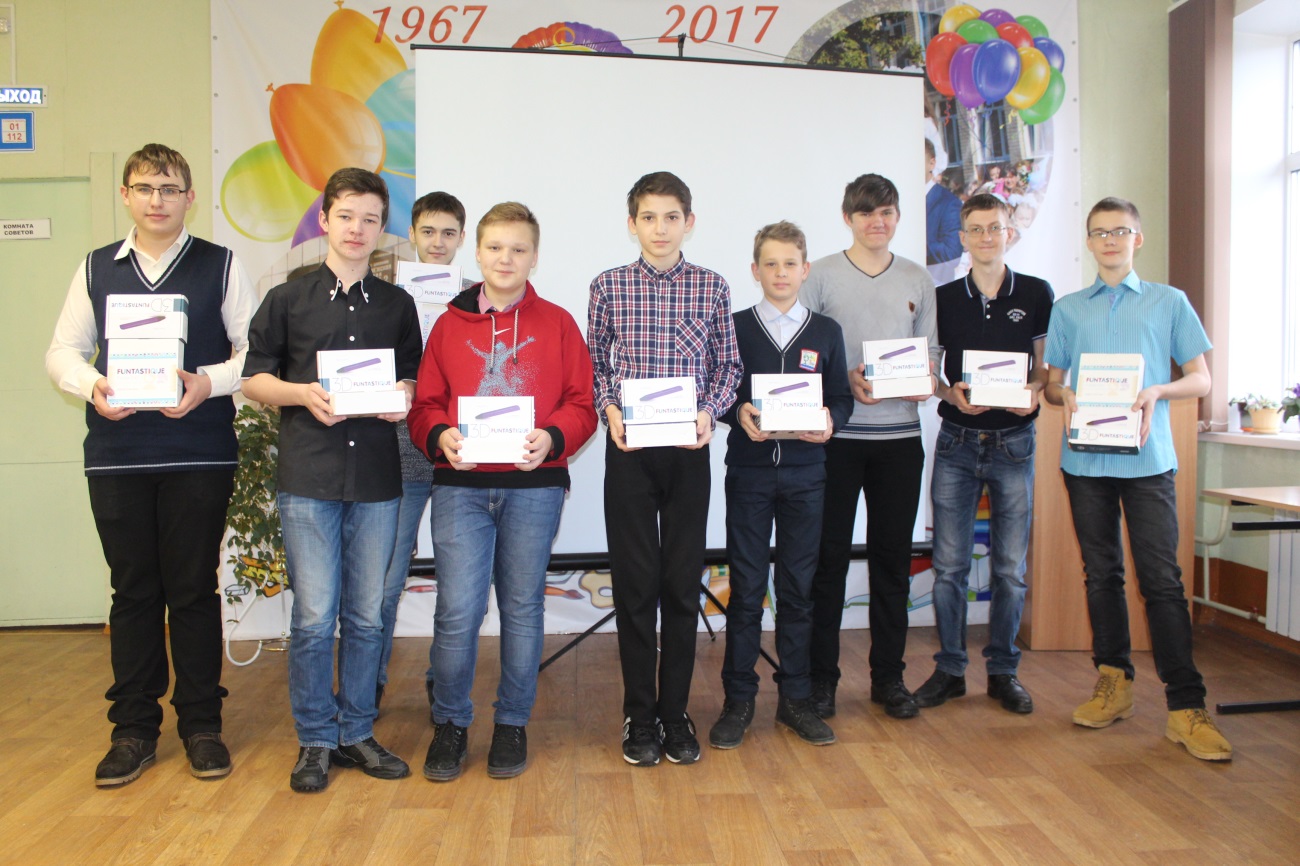 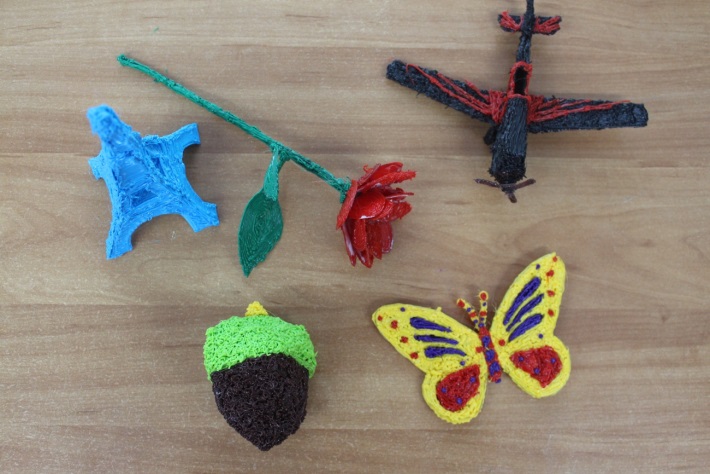 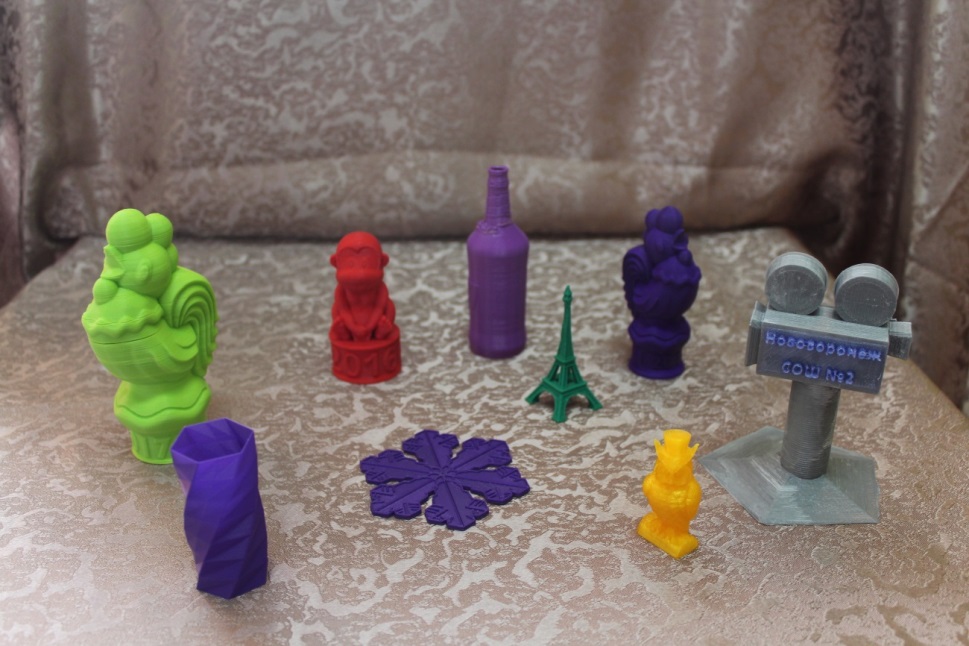 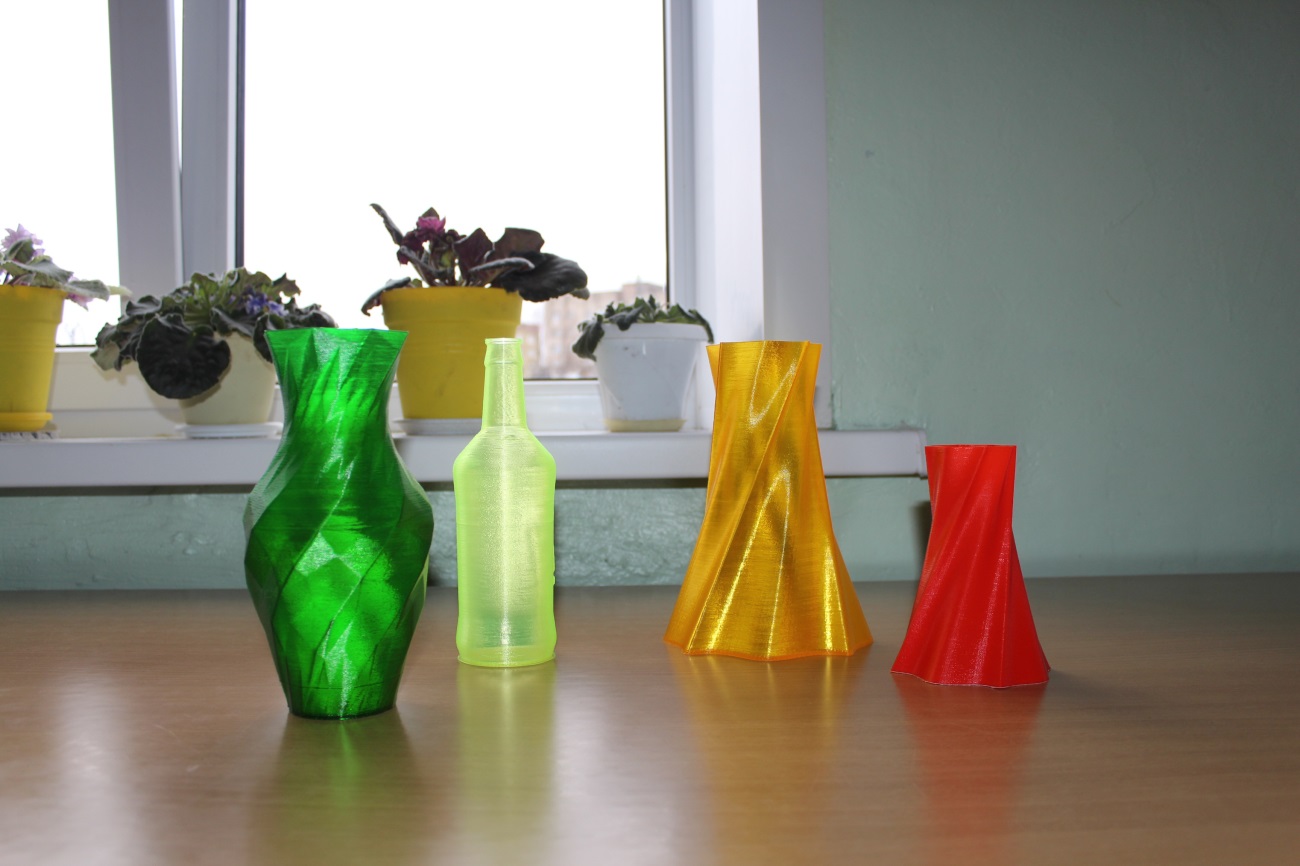 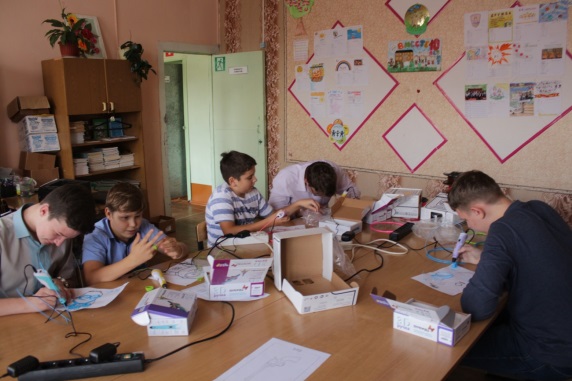 Результаты практики
Проведение внеурочных занятий по 3Д- моделированию с учащимися городских школ:
Охват:
2017г. – 100 ч.
2018 г. – 114 ч.
2019 г. – 120 ч.
2020 г. – 123 ч.
2021г. – 130 ч.
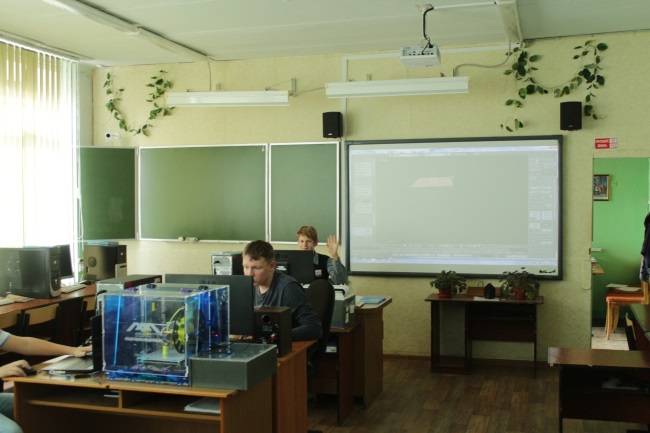 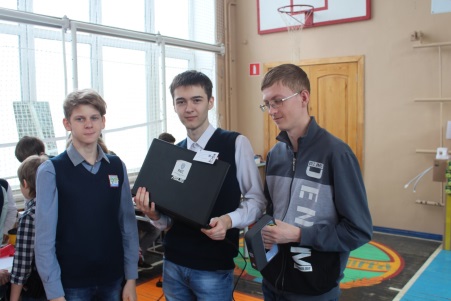 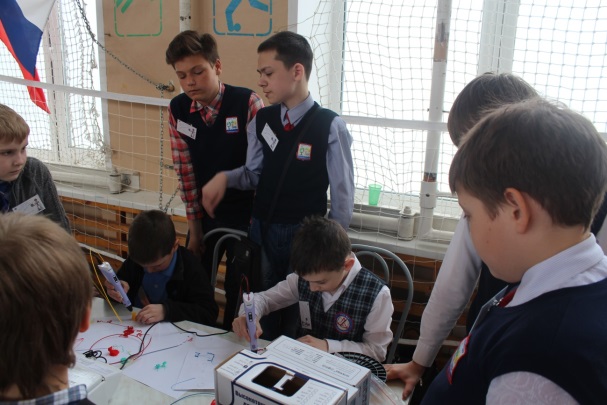 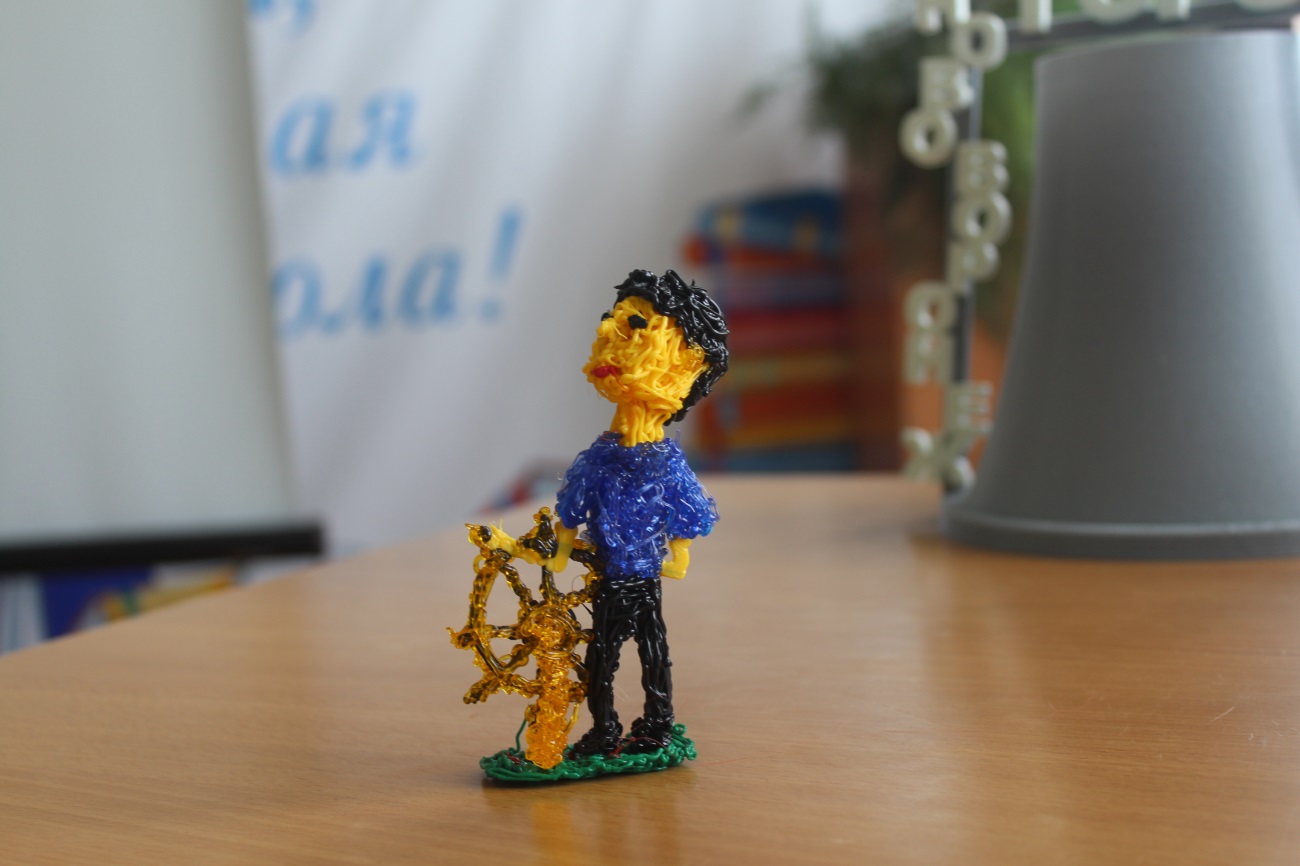 Результаты практики
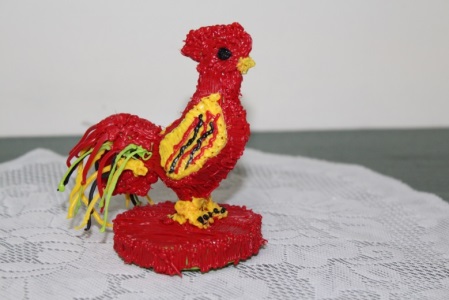 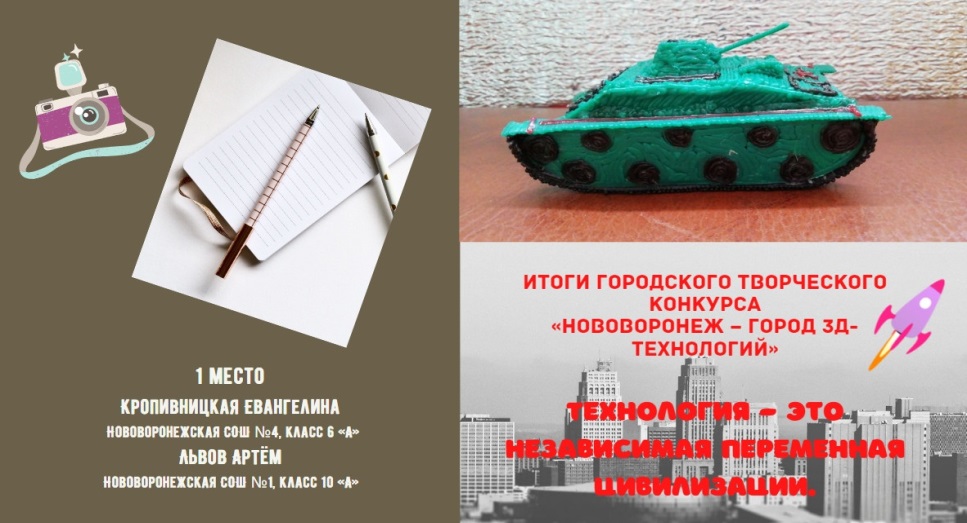 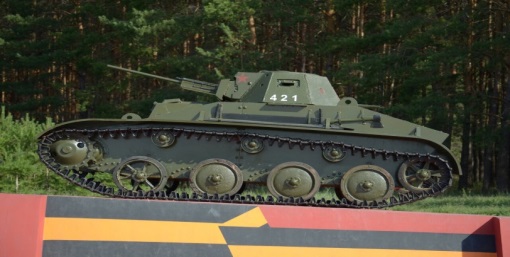 Проведение городского фестиваля «Нововоронеж – город 3D-технологий».
Охват:
2017г. – 49 ч.
2018 г. -54 ч.
2019 г. – 61 ч.
2020 г.- 66 ч.
2021г. - 73 ч.
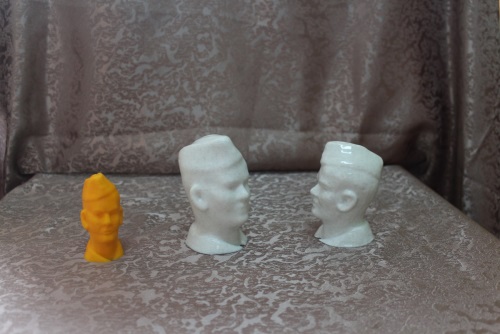 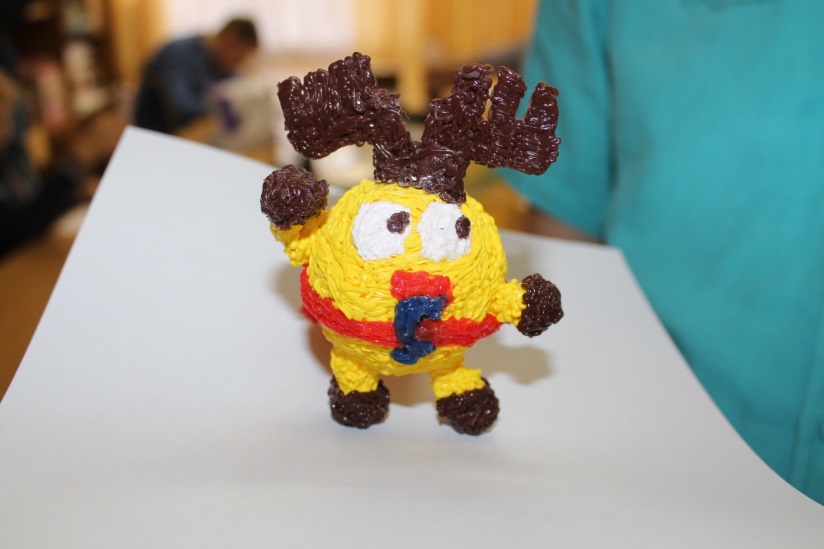 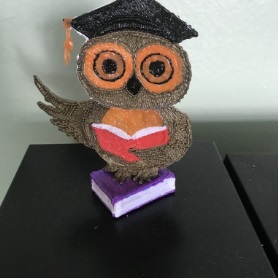 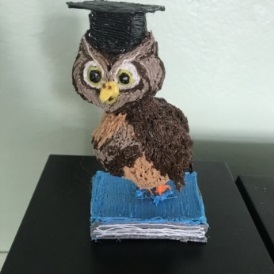 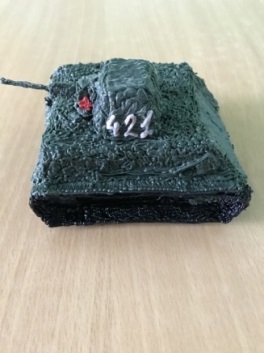 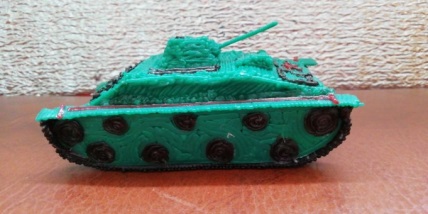 Показатели после внедрения практики
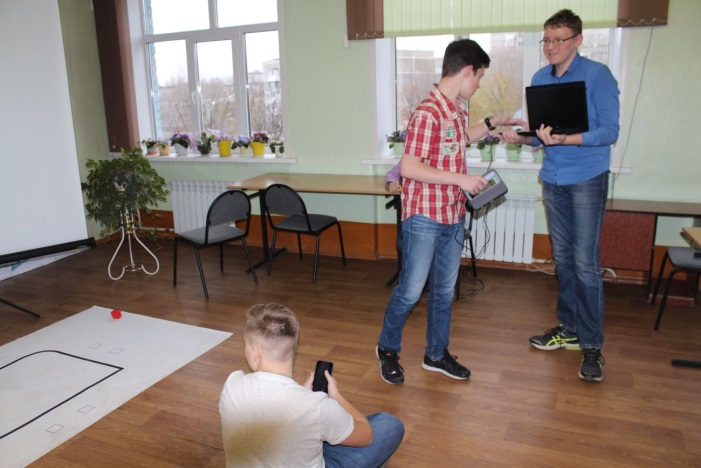 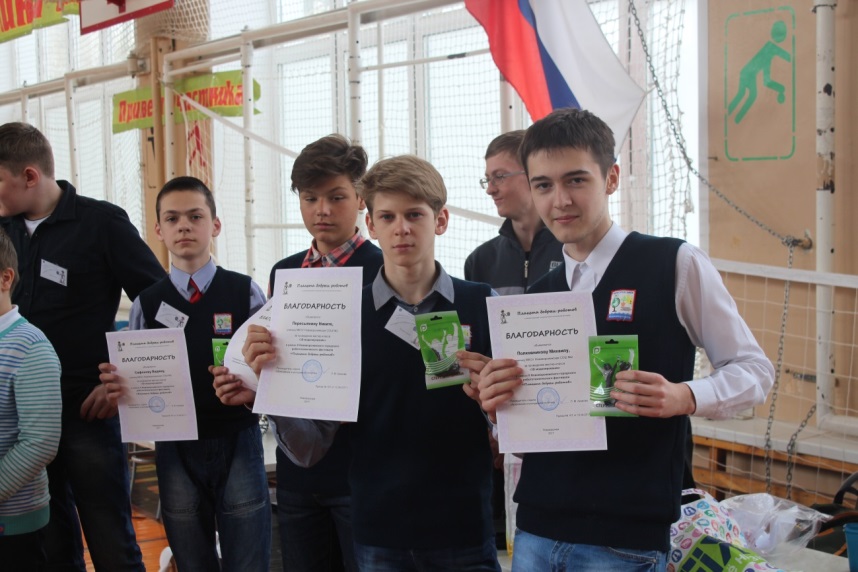 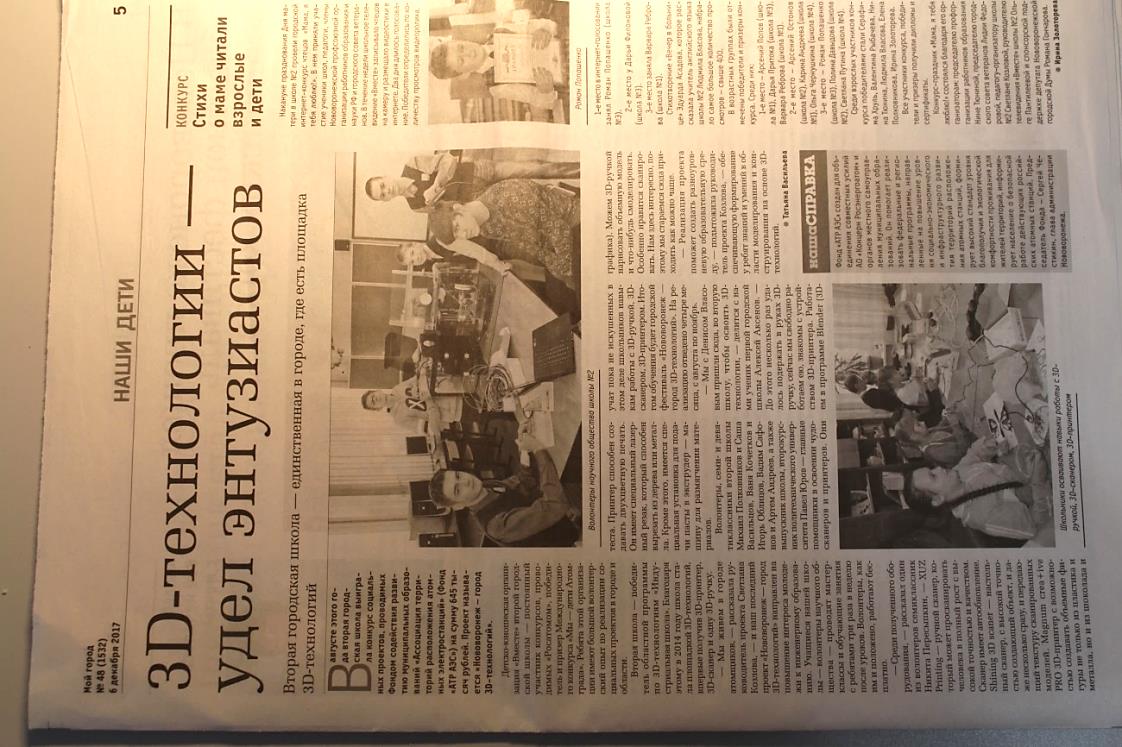 Увеличение не менее чем на 10% количества выпускников выбравших для сдачи ЕГЭ предметы технической направленности (физика, информатика);
Увеличение не менее чем на 15% количества, обучающихся принявших участие в олимпиадах, фестивалях и конкурсах технической направленности с индивидуальными и групповыми проектами;
Увеличение не менее чем в 2 раза количества городских олимпиад, фестивалей и конкурсов инженерно-технической направленности.